Воскресенский 
              муниципальный округ
               Нижегородской области
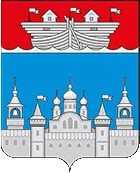 ПУБЛИЧНЫЕ  СЛУШАНИЯ
 по проекту бюджета 
Воскресенского муниципального округа
 Нижегородской области 
на 2023 год и на плановый период
2024 и 2025 годов»
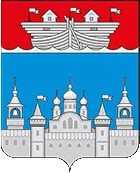 Для формирования проекта бюджета используются:
● Послание Президента Российской Федерации
Федеральному собранию Российской Федерации
На чем основано
  формирование
проекта бюджета
муниципального округа 
      на 2023-2025  
              годы
● Указы Президента Российской Федерации от 7 мая 2012
г. № 597 «О мероприятиях по реализации государственной социальной политики», от 7 мая 2018 г. № 204 «О национальных целях и стратегических задачах развития Российской Федерации на период до 2024 года» и от 21 июля 2020 года № 474 «О национальных целях развития Российской Федерации на период до 2030 года»
● Основные направления бюджетной и налоговой политики
в Воскресенском муниципальном округе на 2023 год и на
плановый период 2024 и 2025 годов
● Прогноз социально-экономического развития  
       Воскресенского муниципального округа на 2023 год и на 
       плановый период 2024 и 2025 годов
● Муниципальные программы Воскресенского 
       муниципального округа (20 программ)
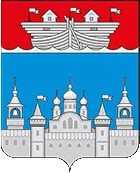 Основные направления:
Обеспечение устойчивости и сбалансированности бюджета
муниципального округа
•
•
•
Формирование реалистичного прогноза по доходам бюджета
Обеспечение финансовыми ресурсами действующих расходных
обязательств
Осуществление мер по повышению эффективности использования бюджетных средств
Концентрация финансовых ресурсов на достижение целей и
результатов приоритетных проектов муниципального округа, региональных проектов,направленных на реализацию национальных проектов
Оптимизация и приоритизация инвестиционных проектов
Повышение операционной эффективности бюджетных средств
Повышение качества финансового менеджмента
Повышение эффективности муниципального управления
Поддержание объема дефицита,объема муниципального долга в
пределах ограничений,установленных нормами бюджетного
законодательства Российской Федерациии
Основные направления бюджетной и налоговой политики
муниципального 
округа на
2023-2025 годы
•
•
•
•
•
•
•
•
•
Развитие информационных технологий и интеграции
информационных ресурсов в сфере управления финансами
Реализация принципов открытости и прозрачности управления
муниципальными финансами
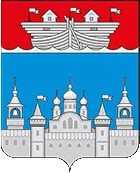 Динамика плана
 по доходам и расходам бюджета муниципального округа за
2022-2025 годы,
млн. рублей
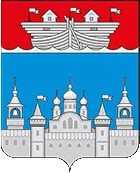 Основные параметры бюджета муниципального округа на
2023-2025 годы,
млн. рублей
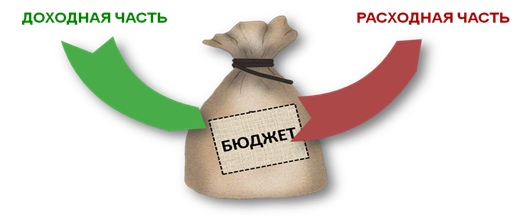 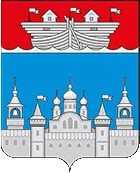 Из каких поступлений формируются доходы бюджета муниципального округа на
2023-2025 годы,
млн. рублей
2023 год
2024 год
2025 год
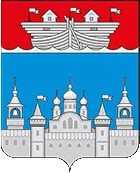 Какие основные налоговые и неналоговые доходы поступят в бюджет муниципального округа ,
млн. рублей
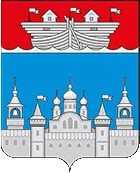 Структура собственных доходов бюджета муниципального округа 
в 2023 году
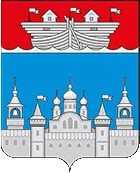 Какую помощь получает из областного  бюджета муниципальный округ
млн. рублей
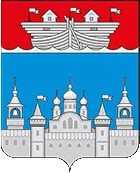 Расходы 
  бюджета муниципального округа,
млн. рублей
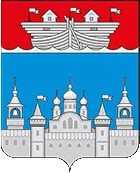 Структура 
расходов 
  бюджета муниципального округа,
  %
Что включают в себя отрасли социальной сферы
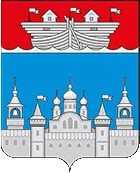 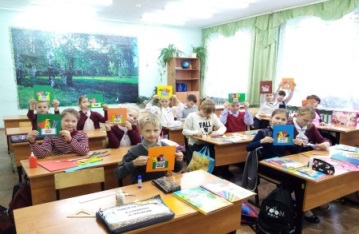 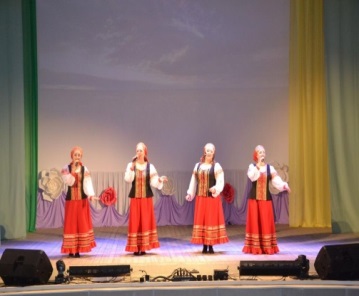 Расходы 
  бюджета муниципального округа на социальную сферу,
  млн.рублей
Образование
Культура
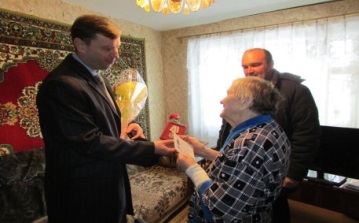 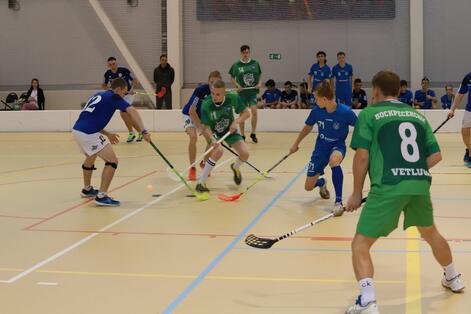 Физическая культура и спорт
Социальная политика
Как изменяются расходы по отраслям социальной сферы
Программные расходы
распределены исходя из необходимости достижения запланированных индикаторов и конечных результатов по муниципальным программам Воскресенского  муниципального округа (в 2023 году по 20 муниципальным программам)

Непрограммые расходы
расходы не вошедшие в мероприятия муниципальных программ
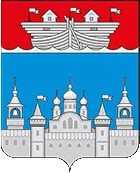 Программные и непрограммные расходы 
  бюджета муниципального округа,
  млн.рублей
Всего расходов на 2023 год- 987,8 млн.рублей:
программные расходы – 
908,0 млн.рублей
непрограммные расходы – 79,8 млн.рублей
Всего расходов на 2024 год (без условно утвержденных) – 916,7 млн.рублей:
программные расходы – 
845,7 млн.рублей
непрограммные расходы – 71,0 млн.рублей
Всего расходов на 2025 год (без условно утвержденных) – 920,7 млн.рублей:
программные расходы – 
849,6 млн.рублей
непрограммные расходы – 71,1 млн.рублей
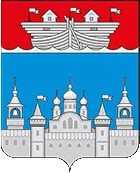 Как изменится финансирование муниципальных программ 
в 2023-2025 годах,
  млн.рублей
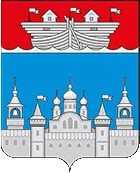 Как изменится финансирование муниципальных программ 
в 2023-2025 годах,
  млн.рублей
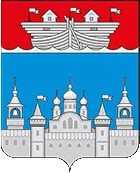 Как изменится финансирование муниципальных программ 
в 2023-2025 годах,
  млн.рублей
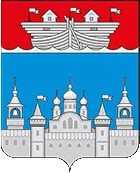 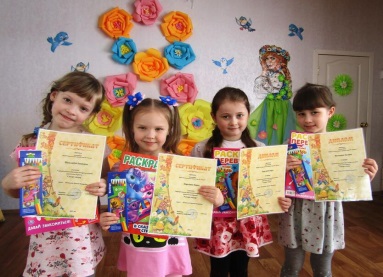 Запланировано средств по программе:
2023 год      509,7 млн. рублей
Муниципальная программа «Развитие образования Воскресенского муниципального округа на 2023-2028 годы»
2024 год      502,6 млн. рублей
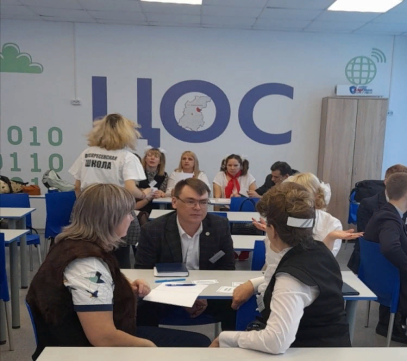 2025 год      501,5 млн. рублей
Целевая группа программы на 2023 год :
Дети дошкольного возраста - 654 чел.
Учащиеся общеобразовательных учреждений -  1753 чел.
Обучающиеся учреждений дополнительного образования – 900 чел.
Работники образовательных учреждений района
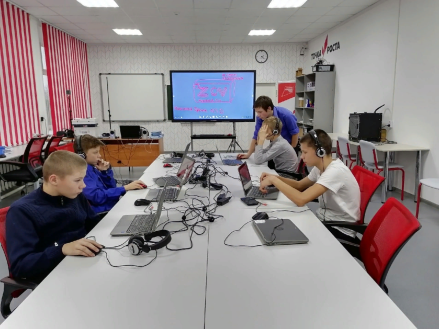 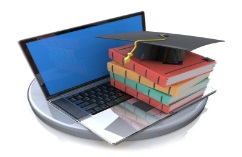 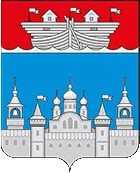 Муниципальная программа «Развитие образования Воскресенского муниципального округа на 2023-2028 годы»
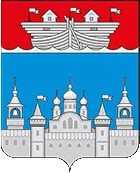 В 2023 году 
в рамках подпрограммы "Развитие культуры 
в Воскресенском муниципальном округе" 
выделено средств :   
на развитие библиотечного дела – 24,2 млн. рублей, на развитие дополнительного 
образования в сфере культуры -  12,3 млн. рублей, на развитие музейного дела – 
20,9 млн. рублей, на развитие культурно-досуговой деятельности  – 40,8 млн. рублей.
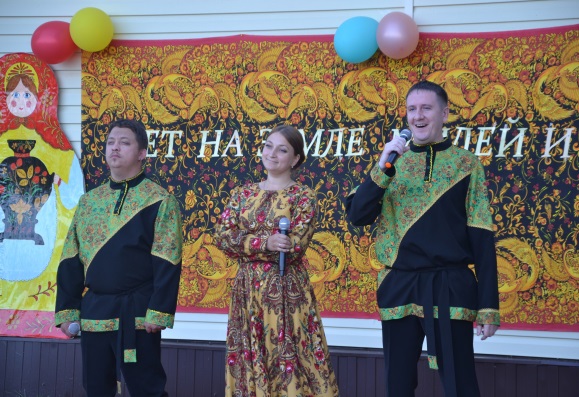 Муниципальная программа «Развитие культуры, молодежной политики и спорта Воскресенского муниципального округа»
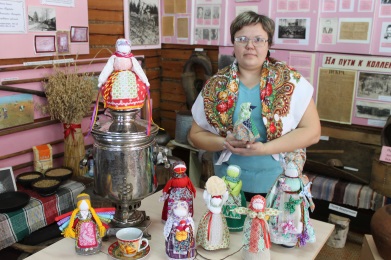 Запланировано средств по программе:
2023 год      137,7 млн. рублей
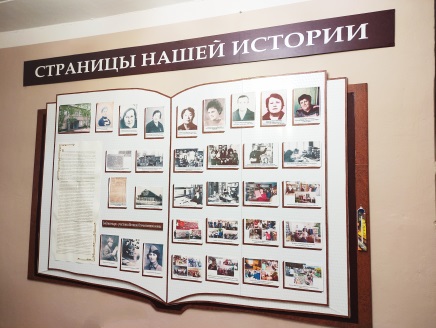 2024 год      134,0 млн. рублей
2025 год      135,4 млн. рублей
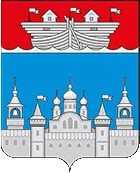 Муниципальная программа «Развитие культуры, молодежной политики и спорта Воскресенского муниципального округа», 
млн.рублей
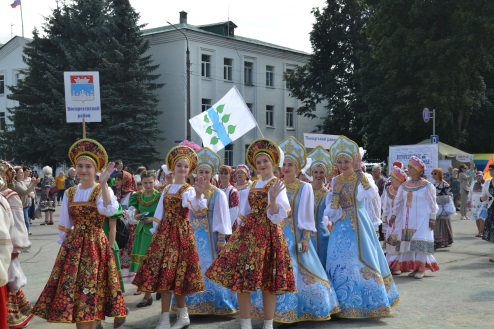 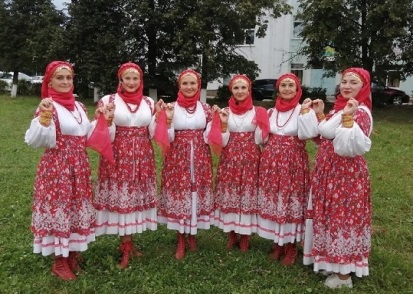 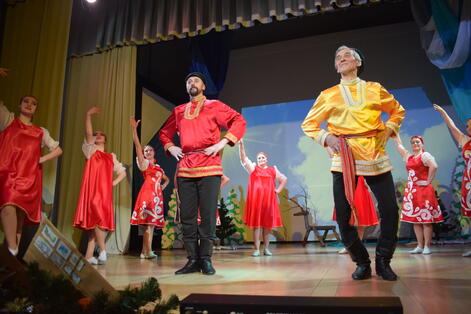 Запланировано средств по программе:
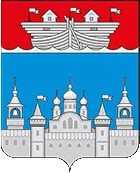 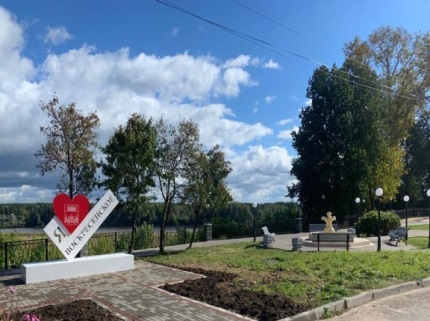 2023 год      79,9 млн. рублей
Муниципальная программа «Благоустройство населенных пунктов Воскресенского муниципального округа на 
2023 – 2028 годы»
2024 год      60,3 млн. рублей
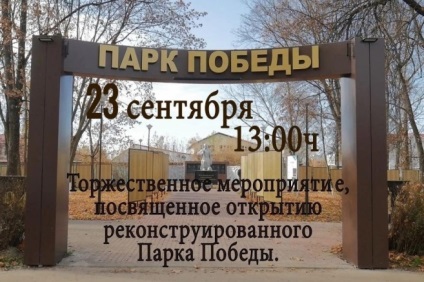 2025 год      60,3 млн. рублей
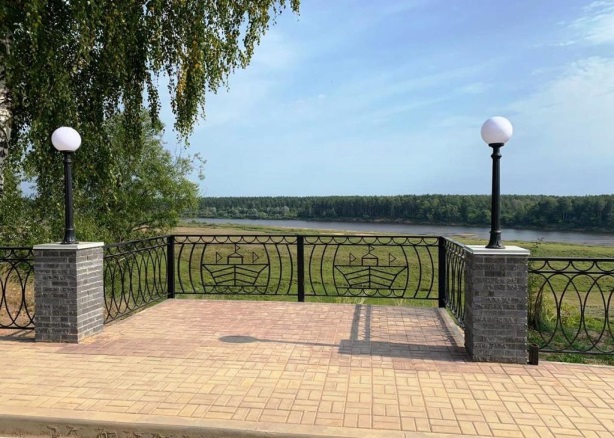 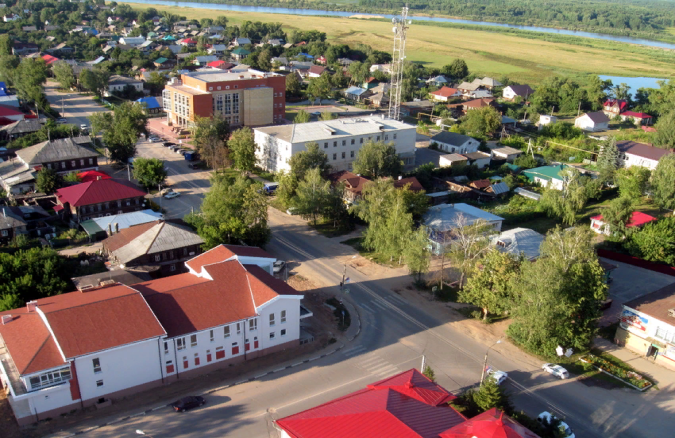 Основные направления расходов по программе в 2023 году:                                        

1) Капитальный ремонт автомобильных дорог местного значения в сумме 10,8 млн.  
     рублей, в том числе:          -за счет средств дорожного фонда – 9,8 млн. рублей;
                                                 - за счет средств местного бюджета – 1,0 млн. рублей.
2) Содержание автомобильных дорог местного значения (средства дорожного фонда) –  
    11,2 млн.рублей.
3) Реализация проекта «Вам решать!» (софинансирование с областным бюджетом) – 
    9,1 млн.рублей.
4) Реализация проекта развития транспортной инфраструктуры (софинансирование) –
     0,5 млн.рублей.
5) Установление архитектурно-художественного освещения зданий, находящихся в 
     муниципальной собственности – 0,5 млн.рублей.
6) Уличное освещение и ремонт уличного освещения – 10,7 млн.рублей.
7) Организация содержания мест захоронения – 4,4 млн.рублей, в том числе:
    - за счет средств областного бюджета в рамках проекта «Память поколений» – 4,2 
    млн.рублей.
8) Уборка и спил аварийных деревьев – 1,0 млн.рублей.
9) Проектирование и строительство газопровода в Парке Победы к «Вечному огню» – 
      0,2 млн.рублей.
10) Содержание и ремонт прочих объектов благоустройства (детские площадки, фонтаны, 
      зоны отдыха) – 2,1 млн.рублей.
11) Содержание объектов озеленения и цветников – 0,4 млн.рублей.
12) Снос, демонтаж гаражей, сараев, расположенных на территории р.п.Воскресенское – 
       0,1 млн.рублей.
13) Награждение победителей по итогам районных конкурсов по благоустройству – 
        0,2 млн.рублей.
14) Содержание транспорта по благоустройству населенных пунктов – 3,5 млн.рублей.
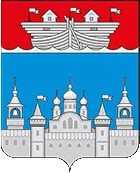 Муниципальная программа «Благоустройство населенных пунктов Воскресенского муниципального округа на 
2023 – 2028 годы»
Основные направления расходов по программе в 2023 году:                                        
15) Содержание рабочих по благоустройству – 12,4 млн.рублей.
16) Уборка и вывоз мусора с общественных пространств – 1,3 млн.рублей.
17) Акарицидная обработка и дератизация территорий муниципальных кладбищ и  
       парков - 0,2 млн.рублей.
18) Адресное хозяйство – 0,5 млн.рублей.
19) Капитальный ремонт фасадов зданий (в том числе ремонт крыши здания поселковой
       администрации) – 2,4 млн.рублей.
20) Софинансирование по государственной программе «Благоустройство сельских 
       территорий» (ремонт дороги д.Чухломка ул.Зеленая) – 0,5 млн.рублей.
21) Приобретение спец.техники – 1,5 млн.рублей.
22) Финансирование по государственной программе «Формирование комфортной 
        городской среды» в сумме 6,4 млн.рублей, в том числе:
       - содержание  общественных пространств – 2,2 млн.рублей, 
          из них за счет средств областного бюджета – 1,4 млн.рублей;
       - ремонт дворовых территорий – 3,5 млн.рублей,
          из них за счет средств областного бюджета – 2,8 млн.рублей;
       - субсидии на поддержку муниципальных программ формирования современной    
          городской среды – 0,7 млн.рублей, 
          из них за счет средств областного бюджета – 0,2 млн.рублей.
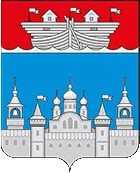 Муниципальная программа «Благоустройство населенных пунктов Воскресенского муниципального округа на 
2023 – 2028 годы»
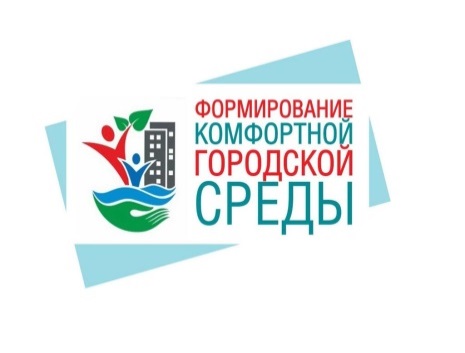 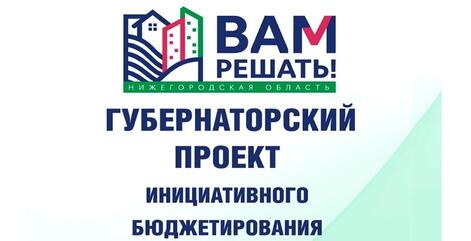 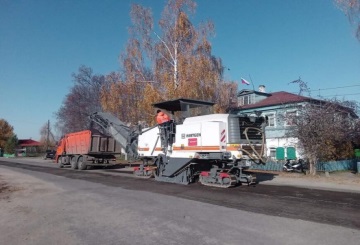 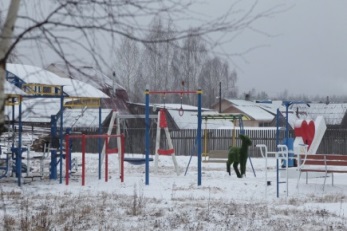 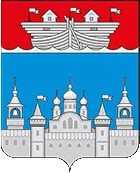 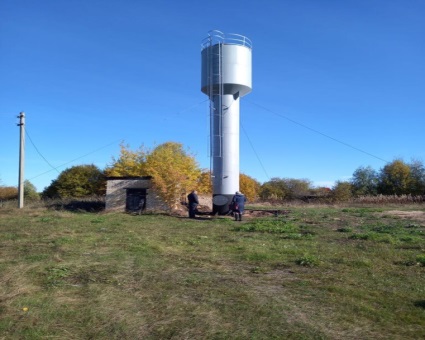 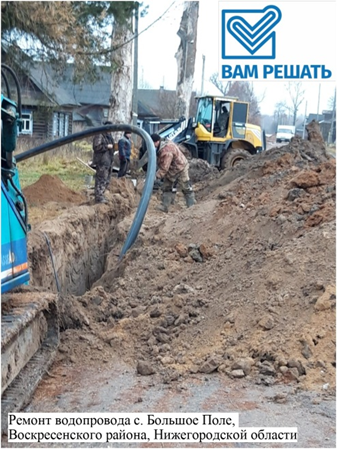 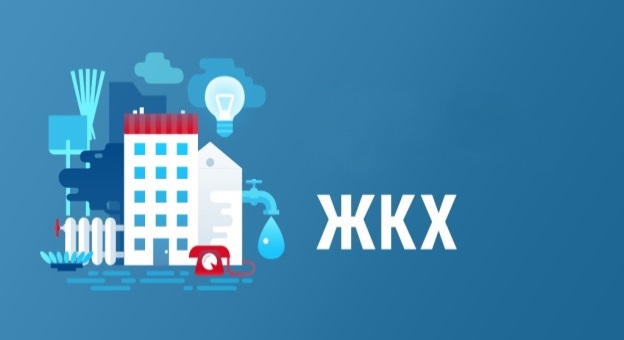 Муниципальная программа
 «Развитие жилищно-коммунального хозяйства и охраны окружающей среды Воскресенского муниципального округа» на 2023-2025 годы
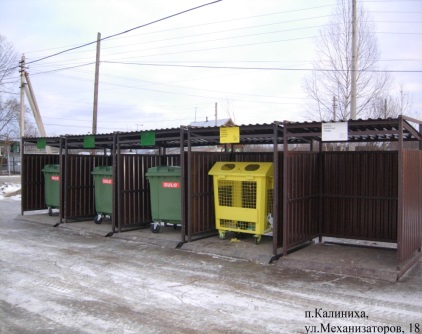 Запланировано средств по программе:
2023 год      13,3 млн. рублей
2024 год      12,6 млн. рублей
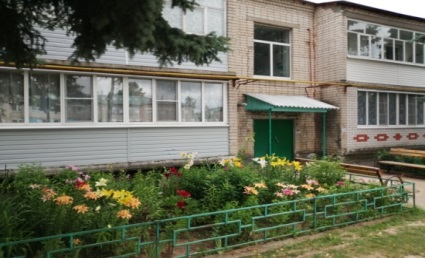 2025 год      12,7 млн. рублей
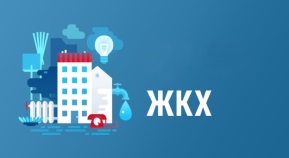 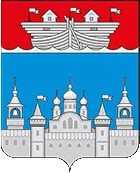 Муниципальная программа
 «Развитие жилищно-коммунального хозяйства и охраны окружающей среды Воскресенского муниципального округа» на 2023-2025 годы
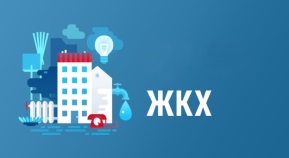 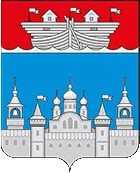 Муниципальная программа
 «Развитие жилищно-коммунального хозяйства и охраны окружающей среды Воскресенского муниципального округа» на 2023-2025 годы
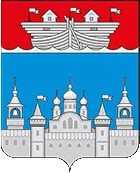 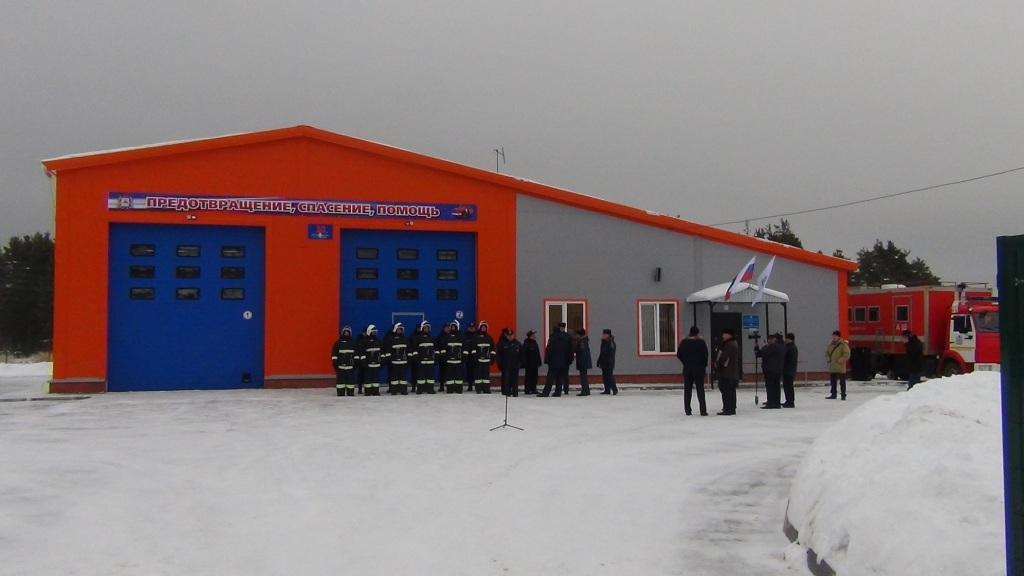 Запланировано средств 
по программе на  2023 год:
Муниципальная программа
 «Защита населения и территории от ЧС, противодействие терроризму, обеспечение безопасности дорожного движения»
31,8 млн. рублей
Основные направления расходов по программе в 2023 году:                                        

1) Целевой резерв на предупреждение ГО и ЧС – 0,3 млн.рублей.
2) Поддержание в готовности муниципального сегмента РАСЦО на территории Воскресенского муниципального округа – 0,5 млн.рублей.
3) Ремонт колодцев, приобретение, ремонт и установка пожарных гидрантов - 0,6 млн.рублей.
4) Оборудование минерализованных полос (опашка) вокруг населенных пунктов – 0,4 млн.рублей.
5) Обеспечение деятельности муниципальной пожарной охраны – 25,0 млн.рублей.
6) Расходы на обеспечение деятельности ЕДДС – 4,8 млн.рублей.
7) Расходы по подпрограмме «Повышение безопасности дорожного движения» (приобретение и распространение среди учащихся школ и населения округа световозвращающих элементов, изготовление и размещение баннеров наружной рекламы по тематике безопасности дорожного движения, приобретение призов победителям конкурсов по тематике БДД) – 0,2 млн.рублей
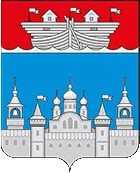 Запланировано средств по программе:
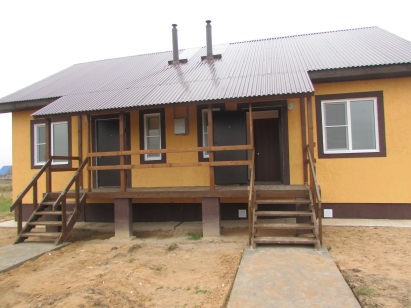 2023 год      57,4 млн. рублей
Муниципальная программа
 «Адресная инвестиционная программа Воскресенского муниципального 
округа»
2024 год      46,9 млн. рублей
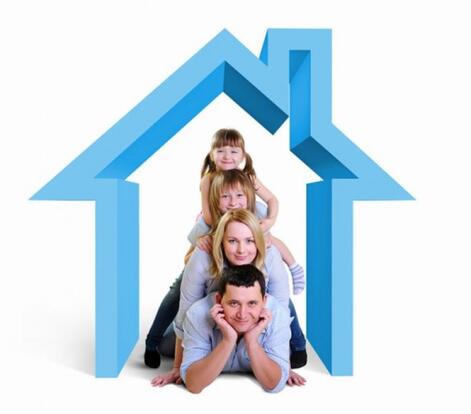 2025 год      48,3 млн. рублей
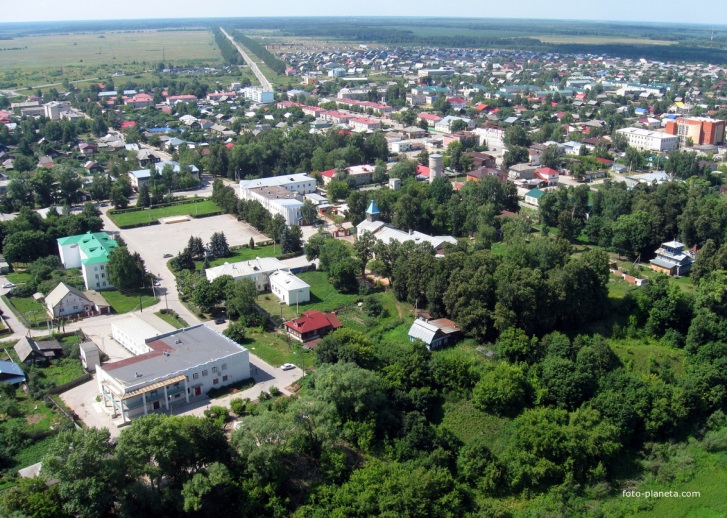 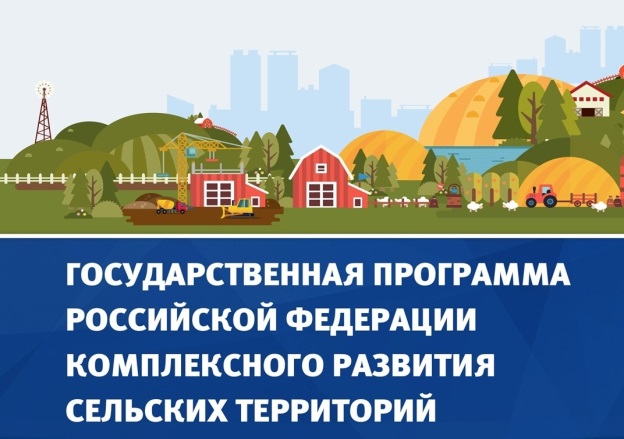 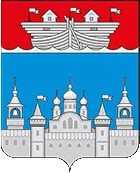 Основные направления расходов по программе 
                                         в 2023 году: 

1) На выполнение государственных обязательств по обеспечению
жильём отдельных категорий граждан, установленных законодательством
Нижегородской области в сумме 27,1 млн. рублей, в том числе:
1.1. Расходы на обеспечение детей-сирот и детей, оставшихся без попечения
 родителей, лиц из числа детей-сирот и детей, оставшихся без попечения
 родителей, жилыми помещениями, в том числе:
 - за счет средств областного бюджета – 27,1 млн. рублей.

2) На реализацию государственной программы "Обеспечение граждан Нижегородской области доступным и комфортным жильём на период до 2024 года» (дорожная инфраструктура территории микрорайона малоэтажной застройки Северо-Западный в р.п.Воскресенское Нижегородской области) – 4,0 млн.рублей.

3) На обеспечение территорий документами территориального планирования и реализации архитектурной деятельности (техпаспорта на вводимые объекты, межевание земельных участков, подготовка карт (планов) границ населенных пунктов и границ территориальных зон (схем) территориального планирования) – 4,5 млн.рублей.
Муниципальная программа
 «Адресная инвестиционная программа Воскресенского муниципального 
округа»
4) На обеспечение технического обслуживания газопроводов 
– 1,0 млн. рублей  (за счет средств местного бюджета).

5) На проектирование строительства жилья по программе комплексного развития сельских территорий Нижегородской области – 0,3 млн.рублей.

6) На изготовление ПСД для участия в программе «Формирование современной городской среды на территории Нижегородской области на 2018-2024 годы»  – 0,1 млн.рублей.

7) На ремонт кровли Глуховского СДК – 0,9 млн.рублей.

8) На капитальный ремонт стены в здании деткой библиотеки – 1,8 млн.руб.

9) На ремонт фасада, крыши здания МТК «Китеж» – 1,0 млн.рублей.

10) На капитальный ремонт образовательных организаций, реализующих общеобразовательные программы  - 9,6 млн.рублей, в том числе:
         - за счет средств областного бюджета – 9,1 млн.рублей,
         - за счет средств местного бюджета – 0,5 млн.рублей.
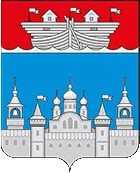 Муниципальная программа
 «Адресная инвестиционная программа Воскресенского муниципального 
округа»
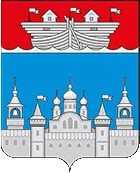 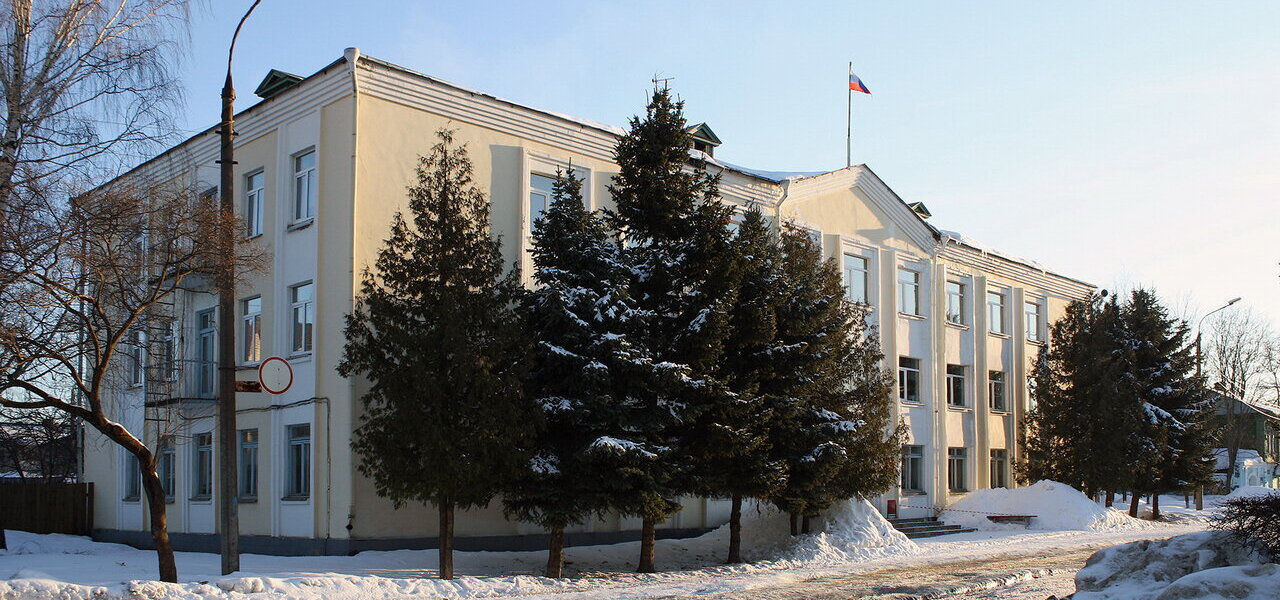 Воскресенский муниципальный 
округ
Нижегородской 
области
СПАСИБО  ЗА  ВНИМАНИЕ!